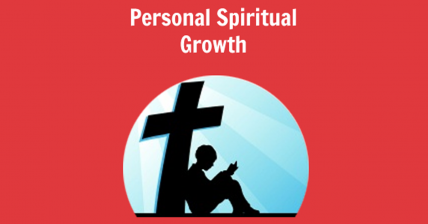 Ranger Church of Christ
Mesquite and Rusk St.
Spiritual Wellness by Reading
[Speaker Notes: >>>>>>>>>>>>>
    1. Spiritual Wellness by Reading
>>>>>>>>>>>>>]
INTRODUCTION
This lesson is the second in a series entitled “Spiritual Wellness”...
a. In which we examine our spiritual wellness in regard to serving God
b. Our spiritual checkup began with checking our hearing
c. It continues with checking our reading
[Speaker Notes: INTRODUCTION
>>>>>>>>>>>>>>>>>    1. This lesson is the second in a series entitled “Spiritual Wellness”...
>>>>>>>>>>>>>>>>>>        a. In which we examine our spiritual wellness in regards to serving God
>>>>>>>>>>>>>>>>>>        b. Our spiritual checkup began with checking our hearing
>>>>>>>>>>>>>>>>>        c. It continues with checking our reading]
2. On several occasions we find Jesus saying, “Have you not read...?”
In defense of His disciples - Mat 12:3,5
b. Answering questions regarding divorce - Mat 19:4
c. Defending children who praised Him in the temple - Mat 21:16
d. Regarding the prophecy of His becoming the chief cornerstone - Mat 21:42
e. Responding to the Sadducees about the resurrection of the dead - Mat 22:31-32
[Speaker Notes: 2. On several occasions we find Jesus saying, “Have you not read...?”
>>>>>>>>>>>>>>>    a. In defense of His disciples - Mat 12:3,5But He said to them, "Have you not read what David did when he was hungry, he and those who were with him: 
(Mat 12:3)
Or have you not read in the law that on the Sabbath the priests in the temple profane the Sabbath, and are blameless? 
(Mat 12:5)
>>>>>>>>>>>>>>>
    b. Answering questions regarding divorce - Mat 19:4And He answered and said to them, "Have you not read that He who made them at the beginning 'MADE THEM MALE AND FEMALE,’  (Mat 19:4)
>>>>>>>>>>>>>>>
    c. Defending children who praised Him in the temple - Mat 21:16and said to Him, "Do You hear what these are saying?" And Jesus said to them, "Yes. Have you never read, 'OUT OF THE MOUTH OF BABES AND NURSING INFANTS YOU HAVE PERFECTED PRAISE'?" (Mat 21:16)
>>>>>>>>>>>>>>>
d. Regarding the prophecy of His becoming the chief cornerstone - Mat 21:42Jesus said to them, "Have you never read in the Scriptures: 'THE STONE WHICH THE BUILDERS REJECTED HAS BECOME THE CHIEF CORNERSTONE. THIS WAS THE LORD'S DOING, AND IT IS MARVELOUS IN OUR EYES' ? (Mat 21:42)
>>>>>>>>>>>>>>> 
   e. Responding to the Sadducees about the resurrection of the dead - Mat 22:31-32But concerning the resurrection of the dead, have you not read what was spoken to you by God, saying, 'I AM THE GOD OF ABRAHAM, THE GOD OF ISAAC, AND THE GOD OF JACOB' ? God is not the God of the dead, but of the living." (Mat 22:31-32)]
3. The question “Have you not read?” suggests a major failing...
a. That plagued the scribes, Pharisees, and Sadducees
b. That likely affects people today, including Christians
c. The problem is: many do not read the Word of God as they should, and that affects our “Spiritual Wellness”.
 d. So let’s raise the question, “How Well Do You Read?”, considering first that there are...
[Speaker Notes: 3. The question “Have you not read?” suggests a major failing...
>>>>>>>>>>>>>>>>    a. That plagued the scribes, Pharisees, and Sadducees
>>>>>>>>>>>>>>>>    b. That likely affects people today, including Christians
>>>>>>>>>>>>>>>>    c. The problem: many do not read the Word of God as they should, and that affects our “Spiritual Wellness”. 
>>>>>>>>>>>>>>>>
    d. So let’s raise the question, “How Well Do You Read?”, considering first that there are...]
DIFFERENT TYPES OF READERS
A. THOSE WHO NEVER READ...
1. Who have never read the Bible, the Word of God
2. This includes most people in the world, and sadly, some Christians
3. It is bad enough for people to Biblically illiterate, but for Christians?
[Speaker Notes: I. DIFFERENT TYPES OF READERS
>>>>>>>>>>>>>>>>>>    A. THOSE WHO NEVER READ...
>>>>>>>>>>>>>>>>>>        1. Who have never read the Bible, the Word of God
>>>>>>>>>>>>>>>>>>>        2. This includes most people in the world, and sadly, some Christians
>>>>>>>>>>>>>>>>>>>        3.  It is bad enough for people to Biblically illiterate, but for Christians?]
B. THOSE WHO READ SPARINGLY...
Who may possess a Bible, but read only a passage here and there
2. This includes most people who have Bibles
3. The Bible may be the #1 bestseller, but it is often the least read book in the world!
[Speaker Notes: B. THOSE WHO READ SPARINGLY...
>>>>>>>>>>>>>    1. Who may possess a Bible, but read only a passage here and there
>>>>>>>>>>>>>    2. This includes most people who have Bibles
>>>>>>>>>>>>>    3. The Bible may be the #1 bestseller, but it is often the least read book in the world!]
C. THOSE WHO READ SELECTIVELY...
Who read only certain parts of the Bible
2. For example, the Psalms or the Gospels
3. Such people read only to soothe their conscience or calm their troubled heart
[Speaker Notes: C. THOSE WHO READ SELECTIVELY...
>>>>>>>>>>>>>>>    1. Who read only certain parts of the Bible
>>>>>>>>>>>>>>>>    2. For example, the Psalms or the Gospels
>>>>>>>>>>>>>>>>    3. Such people read only to soothe their conscience or calm their troubled heart]
D. THOSE WHO READ DEFENSIVELY...
Who read to prove others wrong
2. Looking for anything that supports what they already believe
3. One should not read to prove one’s positions, but to improve one’s position before God
[Speaker Notes: D. THOSE WHO READ DEFENSIVELY...
>>>>>>>>>>>>>>>>    1. Who read to prove others wrong
>>>>>>>>>>>>>>>>>    2. Looking for anything that supports what they already believe
>>>>>>>>>>>>>>>>>    3. One should not read to prove one’s positions, but to improve one’s position before God]
E. THOSE WHO READ REGULARLY...
1. Who read to learn, to understand, to obey God’s Word
2. The Ethiopian and the Bereans seem to have been such readers - Acts 8:27-34; 17:10-12
3. Shouldn’t we be as dedicated to reading the Word of God as they?
4. Why is it important to be readers like the Ethiopian and the Bereans? 
5. There are several very good reasons...
[Speaker Notes: E. THOSE WHO READ REGULARLY...>>>>>>>>>>>>>>>>>>
    1. Who read to learn, to understand, to obey God’s Word>>>>>>>>>>>>>>>>>>>
    2. The Ethiopian and the Bereans seem to have been such readers - Acts 8:27-34; 17:10-12was returning. And sitting in his chariot, he was reading Isaiah the prophet. (Act 8:28)
------------------------
Then the brethren immediately sent Paul and Silas away by night to Berea. When they arrived, they went into the synagogue of the Jews. These were more fair-minded than those in Thessalonica, in that they received the word with all readiness, and searched the Scriptures daily to find out whether these things were so. Therefore many of them believed, and also not a few of the Greeks, prominent women as well as men. (Act 17:10-12)
>>>>>>>>>>>>>>>>>>>
    3. Shouldn’t we be as dedicated to reading the Word of God as they?>>>>>>>>>>>>>>>>>>
    4. Why is it important to be readers like the Ethiopian and the Bereans? 
>>>>>>>>>>>>>>>>>>>
    5. There are several very good reasons...]
II. IMPORTANCE OF GOOD READING 
A. TO BE BLESSED...
The blessed man is one who meditates on the Word - Psalm 1:1-2
2. The one who reads God’s word is blessed by his reading - Rev 1:3
3.  All spiritual blessings begin by reading the Word of God
[Speaker Notes: II. IMPORTANCE OF GOOD READING
>>>>>>>>>>>>>>>>    A. TO BE BLESSED...
>>>>>>>>>>>>>>>>        1. The blessed man is one who meditates on the Word - Psalm 1:1-2Blessed is the man Who walks not in the counsel of the ungodly, Nor stands in the path of sinners, Nor sits in the seat of the scornful; But his delight is in the law of the LORD, And in His law he meditates day and night. (Psa 1:1-2)
>>>>>>>>>>>>>>>>
        2. The one who reads God’s word is blessed by his reading - Rev 1:3Blessed is he who reads and those who hear the words of this prophecy and keep those things which are written in it; for the time is near. (Rev 1:3)
>>>>>>>>>>>>>>>>
        3. All spiritual blessings begin by reading the Word of God]
B. TO BE CHALLENGED...
1. By that which is living and powerful, a discerner of thoughts and hearts - Heb 4:12
2. By words that are spirit and life - John 6:63
3. By that which effectively works in those who believe - 1Th 2:13
4. By that which can cause one to be born again - 1Pet 1:23
5. All spiritual life and growth depends upon reading the Word of God
[Speaker Notes: B. TO BE CHALLENGED...    1. By that which is living and powerful, a discerner of thoughts and hearts - Heb 4:12For the word of God is living and powerful, and sharper than any two-edged sword, piercing even to the division of soul and spirit, and of joints and marrow, and is a discerner of the thoughts and intents of the heart. (Heb 4:12)
>>>>>>>>>>>>>>>>>>
    2. By words that are spirit and life - John 6:63It is the Spirit who gives life; the flesh profits nothing. The words that I speak to you are spirit, and they are life. (Joh 6:63)
>>>>>>>>>>>>>>>>>
    3. By that which effectively works in those who believe - 1Th 2:13For this reason we also thank God without ceasing, because when you received the word of God which you heard from us, you welcomed it not as the word of men, but as it is in truth, the word of God, which also effectively works in you who believe. (1Th 2:13)
>>>>>>>>>>>>>>>>>
    4. By that which can cause one to be born again - 1Pet 1:23having been born again, not of corruptible seed but incorruptible, through the word of God which lives and abides forever, (1Pet 1:23)
>>>>>>>>>>>>>>>>>
    5. All spiritual life and growth depends upon reading the Word of God]
C. TO GAIN UNDERSTANDING...
1. In the fear of the Lord, the beginning of wisdom - Deu 31:10-13; Pro 1:1-7
2. In the mystery of Christ - Eph 3:3-5
3. In the salvation of Christ – 2 Tim 3:14-15
4. In the will of God – 2 Tim 3:16-17
5. Wisdom, truth, grace, guidance, they all come from reading God’s Word!
[Speaker Notes: C. TO GAIN UNDERSTANDING... >>>>>>>>>>>>>   
    1. In the fear of the Lord, the beginning of wisdom - Deu 31:10-13; Pro 1:1-7Gather the people together, men and women and little ones, and the stranger who is within your gates, that they may hear and that they may learn to fear the LORD your God and carefully observe all the words of this law, and that their children, who have not known it, may hear and learn to fear the LORD your God as long as you live in the land which you cross the Jordan to possess." (Deu 31:12-13)
--------------------------
The fear of the LORD is the beginning of knowledge, But fools despise wisdom and instruction. (Pro 1:7)
>>>>>>>>>>>>>>
    2. In the mystery of Christ - Eph 3:3-5how that by revelation He made known to me the mystery (as I have briefly written already, by which, when you read, you may understand my knowledge in the mystery of Christ), which in other ages was not made known to the sons of men, as it has now been revealed by the Spirit to His holy apostles and prophets: (Eph 3:3-5)
>>>>>>>>>>>>>>
    3. In the salvation of Christ – 2 Tim 3:14-15But you must continue in the things which you have learned and been assured of, knowing from whom you have learned them, and that from childhood you have known the Holy Scriptures, which are able to make you wise for salvation through faith which is in Christ Jesus. (2Ti 3:14-15)
>>>>>>>>>>>>>>
    4. In the will of God – 2 Tim 3:16-17
All Scripture is given by inspiration of God, and is profitable for doctrine, for reproof, for correction, for instruction in righteousness, that the man of God may be complete, thoroughly equipped for every good work. (2Ti 3:16-17)>>>>>>>>>>>>>>>>
    5. Wisdom, truth, grace, guidance, they all come from reading God’s Word!]
D. TO GROW IN HOPE...
Through the patience and comfort of the Scriptures - Rom 15:4
2. Because we learn about the grace yet to come - 1Pet 1:13
3. Reading the Bible sustains hope in this life for the life to come
4. These are just a few of the many benefits of God’s Word, and the importance of being good readers!
5. How then can we improve our ability to read? 
6. Here are some ...
[Speaker Notes: D. TO GROW IN HOPE...
>>>>>>>>>>>>>    1. Through the patience and comfort of the Scriptures - Rom 15:4
Nevertheless death reigned from Adam to Moses, even over those who had not sinned according to the likeness of the transgression of Adam, who is a type of Him who was to come. (Rom 5:14)
>>>>>>>>>>>>>    2. Because we learn about the grace yet to come - 1Pet 1:13Therefore gird up the loins of your mind, be sober, and rest your hope fully upon the grace that is to be brought to you at the revelation of Jesus Christ;  (1Pe 1:13)
>>>>>>>>>>>>>
    3. Reading the Bible sustains hope in this life for the life to come>>>>>>>>>>>>
    4. These are just a few of the many benefits of God’s Word, and the importance of being good readers!
>>>>>>>>>>>>>    5. How then can we improve our ability to read? 
>>>>>>>>>>>>>>
    6. Here are some ...]
III. STEPS TO BETTER READING
READ REGULARLY...
As Paul instructed Timothy – 1 Tim 4:13
2. Read God’s Word everyday, whether it be a chapter or few verses at a time
3. Read the Bible as it was written book by book, chapter by chapter, verse by verse
[Speaker Notes: III. STEPS TO BETTER READING    A. READ REGULARLY...        1. As Paul instructed Timothy – 1 Tim 4:13Till I come, give attention to reading, to exhortation, to doctrine. (1Ti 4:13)
>>>>>>>>>>>>>>
        2. Read God’s Word everyday, whether it be a chapter or few verses at a time
>>>>>>>>>>>>>>>        3. Read the Bible as it was written: book by book, chapter by chapter, verse by verse]
B. READ DEVOTIONALLY...
1. Begin and end with prayer - e.g., Psa 119:18, 10
2. Read for your personal benefit (not to prove others wrong)
3. Bible reading should be an important part of your daily devotions
[Speaker Notes: B. READ DEVOTIONALLY...>>>>>>>>>>>>>
    1. Begin and end with prayer - e.g., Psa 119:18,10Open my eyes, that I may see Wondrous things from Your law. (Psa 119:18)
---------------------------
With my whole heart I have sought You; Oh, let me not wander from Your commandments! (Psa 119:10)
>>>>>>>>>>>>>>
    2. Read for your personal benefit (not to prove others wrong)>>>>>>>>>>>>>>>
    3. Bible reading should be an important part of your daily devotions]
C. READ WITH INTENT...
1. To learn, to do, to teach - cf. Ezra 7:10
2. To be a doer of the Word, not a hearer only - Jam 1:21-25
3. We should read to learn what God wants us to do, how to live
[Speaker Notes: C. READ WITH INTENT...
>>>>>>>>>>>>>>    1. Intent to what? To learn, to do, to teach - cf. Ezra 7:10For Ezra had prepared his heart to seek the Law of the LORD, and to do it, and to teach statutes and ordinances in Israel. (Ezra 7:10)
>>>>>>>>>>>>>>>
    2. To be a doer of the Word, not a hearer only - Jam 1:21-25But he who looks into the perfect law of liberty and continues in it, and is not a forgetful hearer but a doer of the work, this one will be blessed in what he does. (Jas 1:25)
>>>>>>>>>>>>>>>
    3. We should read to learn what God wants us to do, how to live]
D. READ AND MARK...
Use highlighters or fine pens to mark key phrases and passages
2. I find this often helps me to focus on the text as I read
3. Use whatever helps you to give close attention to the Word of God
[Speaker Notes: D. READ AND MARK...>>>>>>>>>>>>>>>>>>
    1. Use highlighters or fine pens to mark key phrases and passages
>>>>>>>>>>>>>>>>>>    2. I find this often helps me to focus on the text as I read
>>>>>>>>>>>>>>>>>>    3. Use whatever helps you to give close attention to the Word of God]
E. READ ALOUD...
This is another way to maintain focus when your attention drifts
2. It also reveals one’s comprehension of the text
a. “...one of the most basic tests of comprehension is to ask someone to read aloud from a book.” 
b. “It reveals far more than whether the reader understands the words. 
c. It reveals how far into the words - and the pattern of the words - the reader really sees.”
[Speaker Notes: E. READ ALOUD...    1. This is another way to maintain focus when your attention drifts    2. It also reveals one’s comprehension of the text        a. “...one of the most basic tests of comprehension is to ask someone to read aloud from a book”
        b. “It reveals far more than whether the reader understands the words. 
        c. It reveals how far into the words - and the pattern of the words - the reader really sees.”]
3. You increase your opportunity for retention by 100% 
“When you read silently you use just two parts of your body (you guessed it - your brain and your eyes).
b. “But when you read out loud you use four parts of your body (brain, eyes, ears, and voice.) 
c. This doubles your retention possibility.”
d. “You not only think about the language and see it written, but you hear it and say it.”
4. A simple suggestion, one with great potential for comprehension and retention!
[Speaker Notes: 3. You increase your opportunity for retention by 100% 
>>>>>>>>>>>>>>>>
    a. “When you read silently you use just two parts of your body (you guessed it - your brain and your eyes).>>>>>>>>>>>>>>>>
    b. “But when you read out loud you use four parts of your body (brain, eyes, ears, and voice.) 
>>>>>>>>>>>>>>>>
    d. This doubles your retention possibility.”
>>>>>>>>>>>>>>>>    c. “You not only think about the language and see it written, but you hear it and say it.”
>>>>>>>>>>>>>>>>4. A simple suggestion, one with great potential for comprehension and retention!]
CONCLUSION:
The Word of God and the words of Jesus are indeed precious gifts...
A lamp to our feet and a light to our path - Psa 119:105
b. The words of eternal life - John 6:68
2. Yet might Jesus one day say to us, “Have you never read...?”
a. About the gospel plan of salvation? - Mat 28:18-20; Mark 16:15-16
b. About the need to remain faithful? - Rev 2:10
[Speaker Notes: CONCLUSION:
>>>>>>>>>>>>>>>>>>>    1. The Word of God and the words of Jesus are indeed precious gifts...
>>>>>>>>>>>>>>>>>>>>        a. A lamp to our feet and a light to our path - Psa 119:105Your word is a lamp to my feet And a light to my path. (Psa 119:105)
>>>>>>>>>>>>>>>>>>>>
        b. The words of eternal life - John 6:68But Simon Peter answered Him, "Lord, to whom shall we go? You have the words of eternal life. (Joh 6:68)
>>>>>>>>>>>>>>>>>>>>
    2. Yet might Jesus one day say to us, “Have you never read...?”
>>>>>>>>>>>>>>>>>>>>        a. About the gospel plan of salvation? - Mat 28:18-20; Mark 16:15-16And Jesus came and spoke to them, saying, "All authority has been given to Me in heaven and on earth. Go therefore and make disciples of all the nations, baptizing them in the name of the Father and of the Son and of the Holy Spirit, teaching them to observe all things that I have commanded you; and lo, I am with you always, even to the end of the age." Amen. (Mat 28:18-20)
--------------------------------------------
And He said to them, "Go into all the world and preach the gospel to every creature. He who believes and is baptized will be saved; but he who does not believe will be condemned. (Mar 16:15-16)
>>>>>>>>>>>>>>>>>>>>>>
        b. About the need to remain faithful? - Rev 2:10Do not fear any of those things which you are about to suffer. Indeed, the devil is about to throw some of you into prison, that you may be tested, and you will have tribulation ten days. Be faithful until death, and I will give you the crown of life. (Rev 2:10)]
3. May we take the charge given to Joshua and diligently apply it ourselves to all of the Word of God...
“This Book . . . shall not depart from your mouth, but you shall meditate in it day and night, that you may observe to do according to all that is written in it. For then you will make your way prosperous, and then you will have good success.” - Jos 1:8 
4. Next in our “Spiritual Wellness” checkup, we shall ask “How Well Do You Pray
[Speaker Notes: 3. May we take the charge given to Joshua and diligently apply it ourselves to all of the Word of God...
>>>>>>>>>>>>>>>
“This Book . . . shall not depart from your mouth, but you shall meditate in it day and night, that you may observe to do according to all that is written in it. For then you will make your way prosperous, and then you will have good success.” - Jos 1:8
>>>>>>>>>>>>>>>    4. Next in our “Spiritual Wellness” checkup, we shall ask “How Well Do You Pray]
1. Hearing and faith, Rom. 10:17
2. Repentance, Acts 2:38 
3. Professing Christ, Rom. 10:9
4. Immersion in water, Acts 22:16 
5. Faithfulness, Rev. 2:10  
6. Prayerful penitence for the erring child of God, Acts 8:22 
 
Repent therefore of this your wickedness and pray God if perhaps the thought of your heart may be forgiven you.  (Acts 8:22)
[Speaker Notes: 1. Hearing and faith, Rom. 10:17
2. Repentance, Acts 2:38 
3. Professing Christ, Rom. 10:9 
4. Immersion in water, Acts 22:16 
5. Faithfulness, Rev. 2:10  
6. Prayerful penitence for the erring child of God, Acts 8:22 
 
Repent therefore of this your wickedness and pray God if perhaps the thought of your heart may be forgiven you.  (Acts 8:22)]